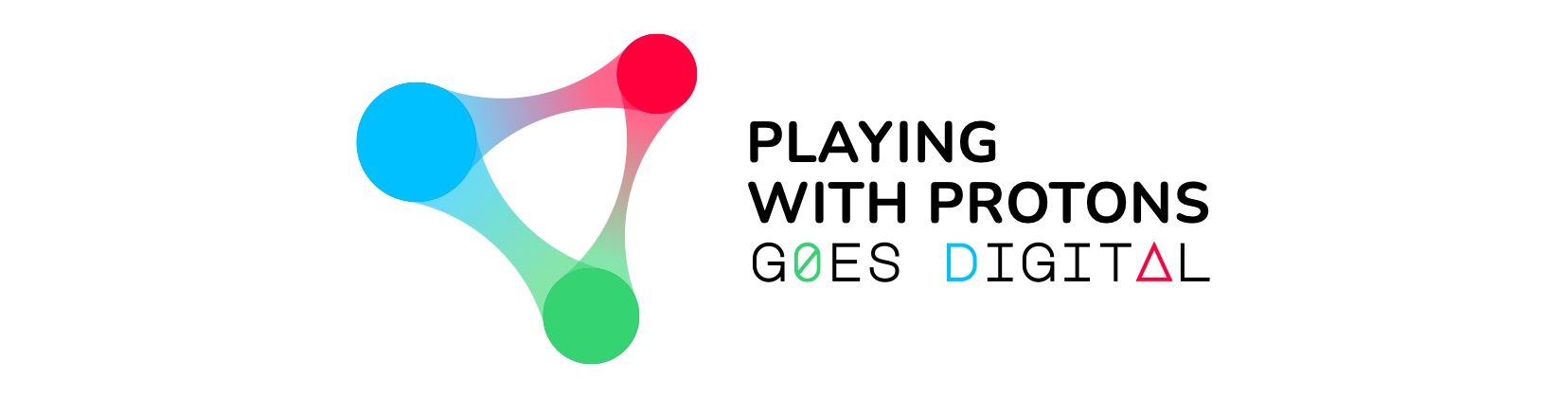 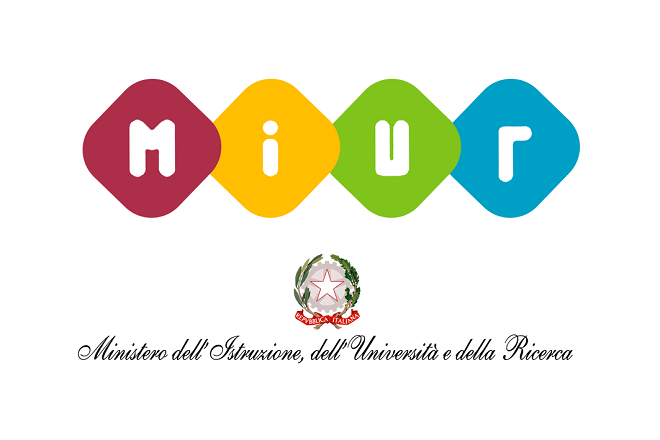 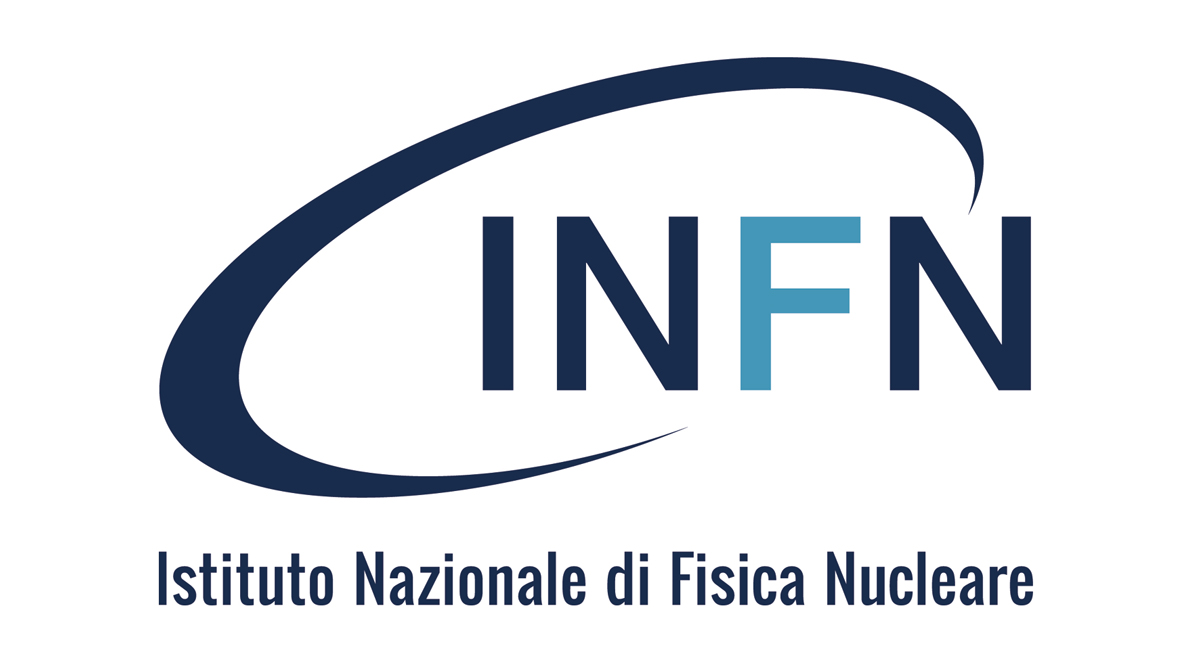 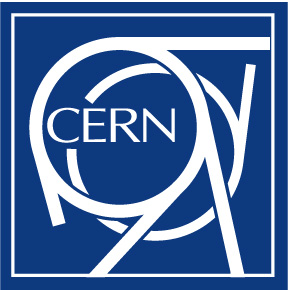 Costruire uno story-telling tra Arte e Scienza
Art & Science across Italy
Un progetto STEAM per le scuole italiane
Pierluigi Paolucci
Istituto Nazionale di Fisica Nucleare & CERN
1
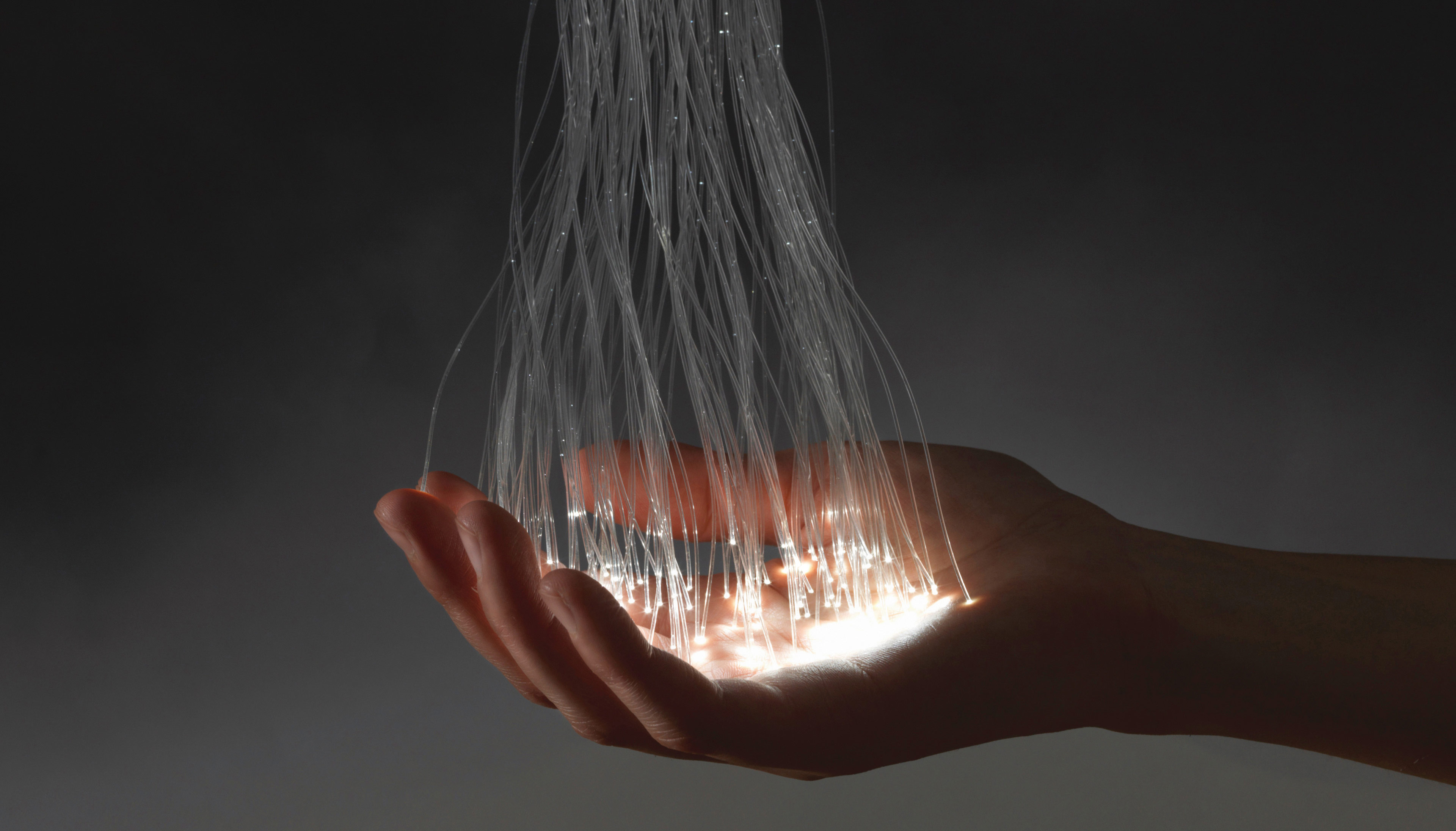 Come vi racconteremo la Scienza di OGGI
Scegliamo un aspetto particolarmente attraente
Costruiamo una storia intorno a questo argomento
Inseriamo tutti i possibili legami con il mondo dell’arte, mostrando esempi, foto, opere, video
Tante domande e poche risposte
Assegniamo ai ragazzi il compito di ‘’sintetizzare un concetto scientifico’’ realizzando un’opera artistica. E questa è la cosa ardua.
Pierluigi Paolucci (Istituto Nazionale di Fisica Nucleare di Napoli e CERN)
2
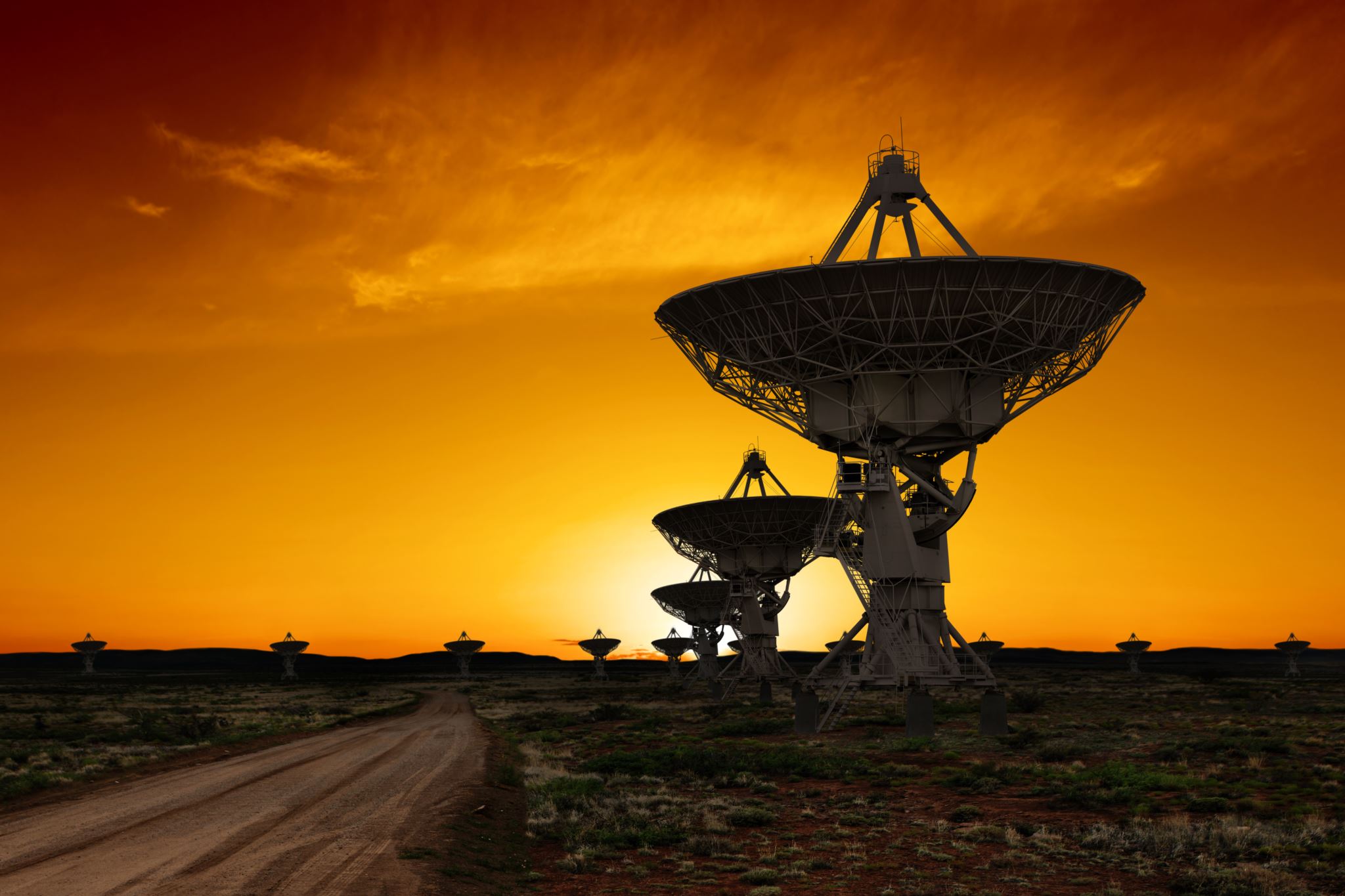 Proviamo a vedere come raccontiamo la scienza attraverso l’arte
Pierluigi Paolucci (Istituto Nazionale di Fisica Nucleare di Napoli e CERN)
3
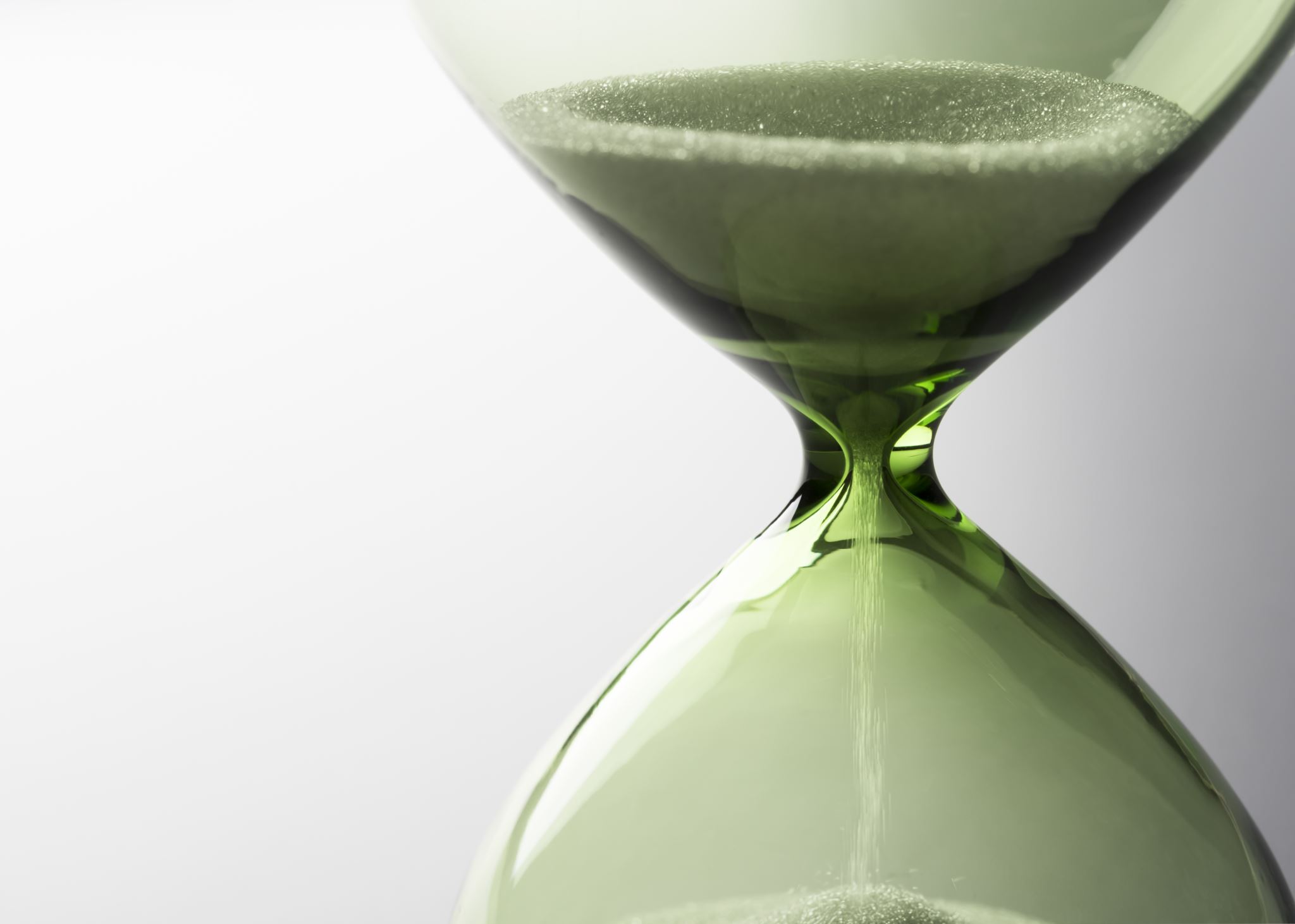 Il concetto di tempo
Pierluigi Paolucci (Istituto Nazionale di Fisica Nucleare di Napoli e CERN)
4
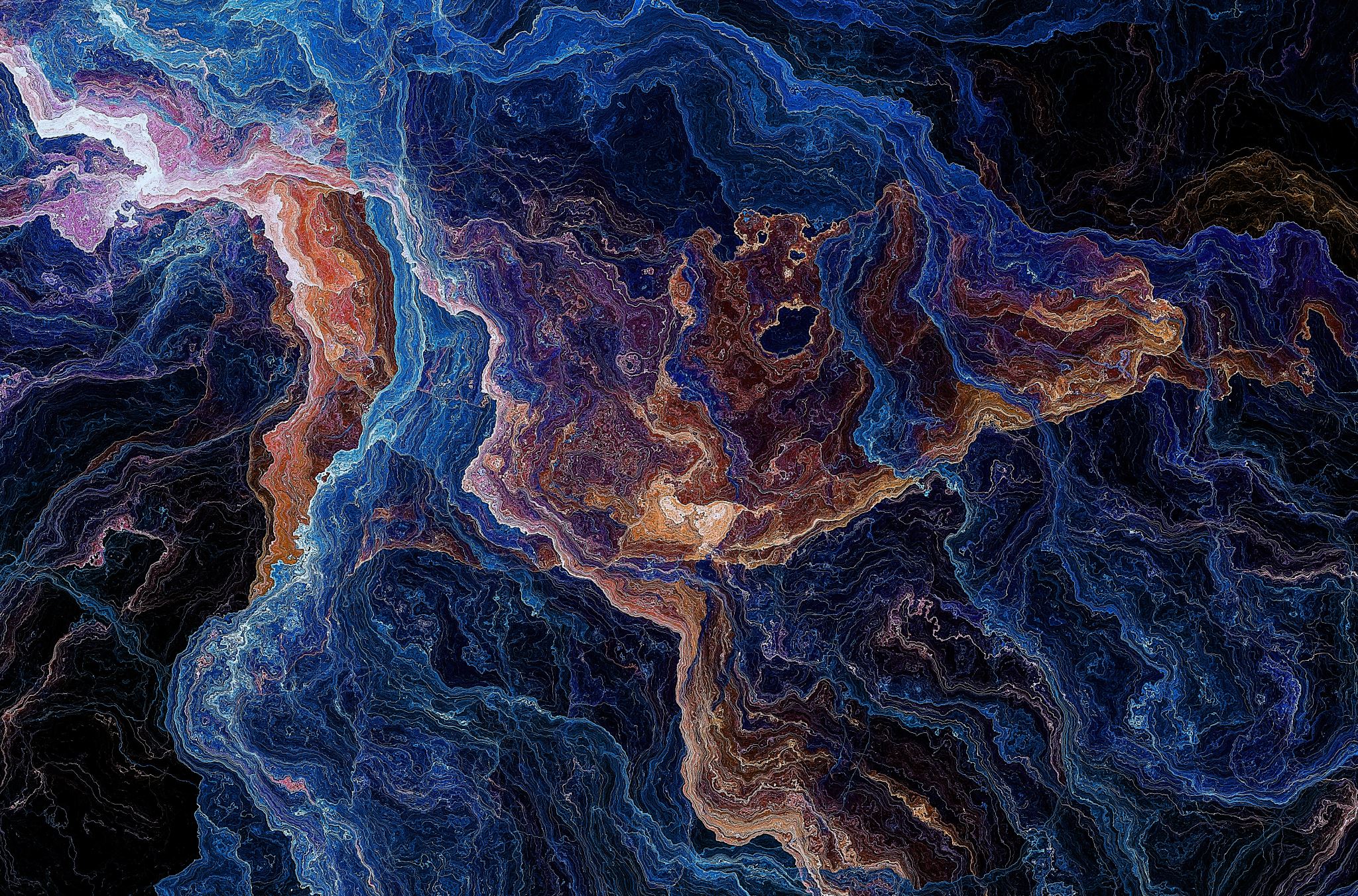 Come possiamo spiegare il tempo ad un bambino? Semmai usando solo 10 parole
Non è semplice, anzi. Potete provarci ma sicuramente nasceranno dei dubbi in voi
Pierluigi Paolucci (Istituto Nazionale di Fisica Nucleare di Napoli e CERN)
5
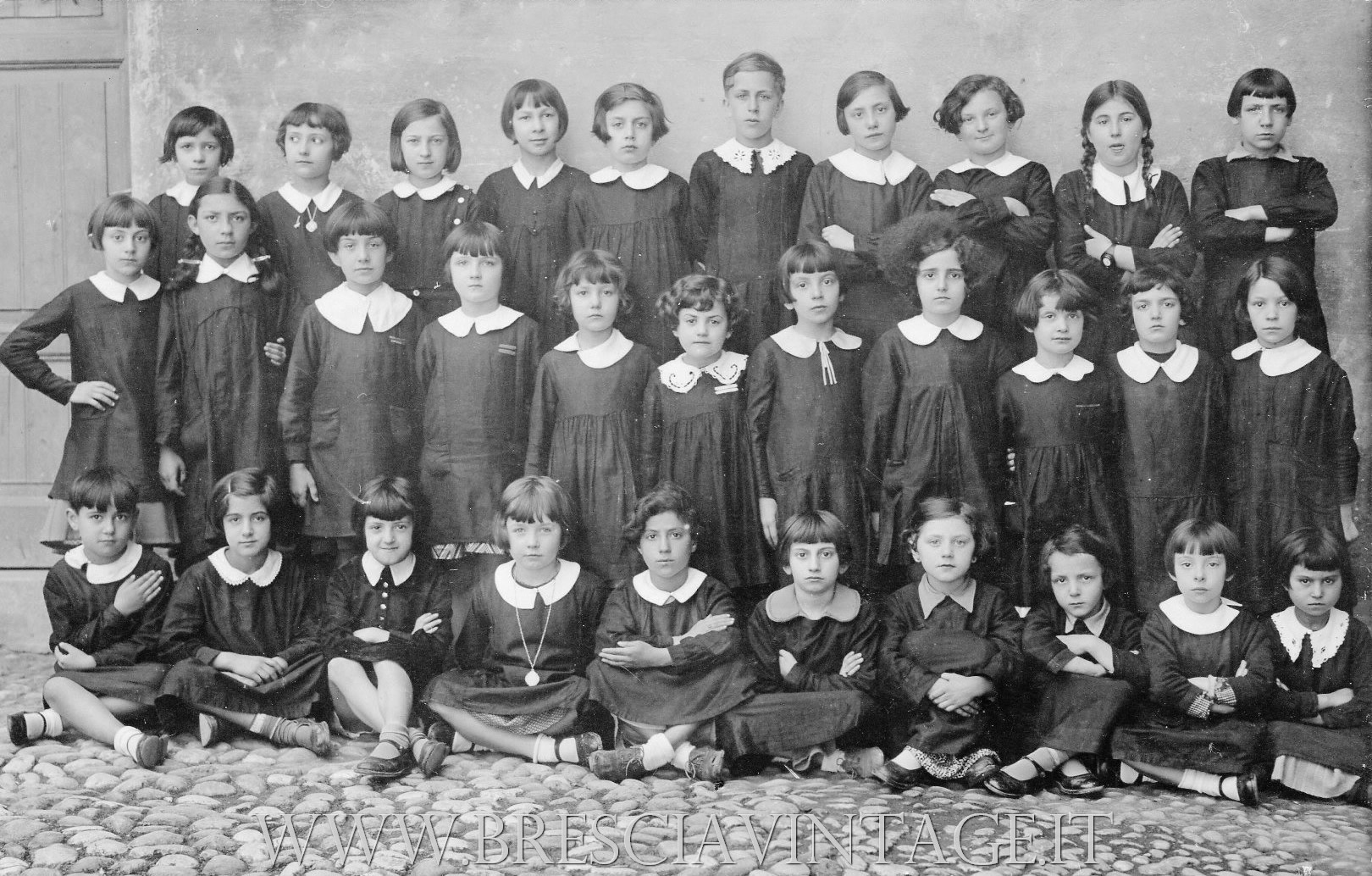 Il tempo è sempre esistito?
[Speaker Notes: Se non accade niente ha senso di parlare di tempo ? Se niente si muove ha senso di parlare di spazio ?]
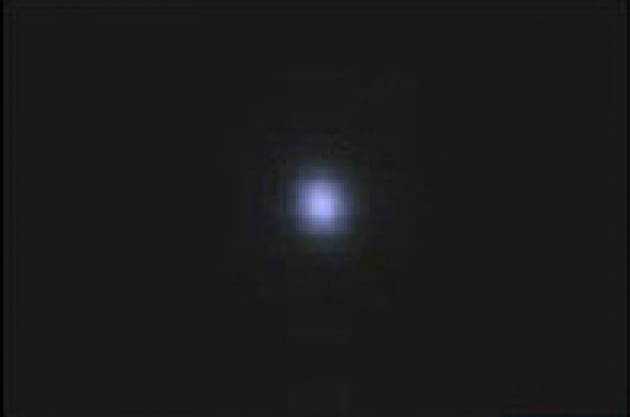 Prima della nascita dell’Universo aveva senso parlare di spazio e di tempo?
[Speaker Notes: Se non accade niente ha senso di parlare di tempo ? Se niente si muove ha senso di parlare di spazio ?]
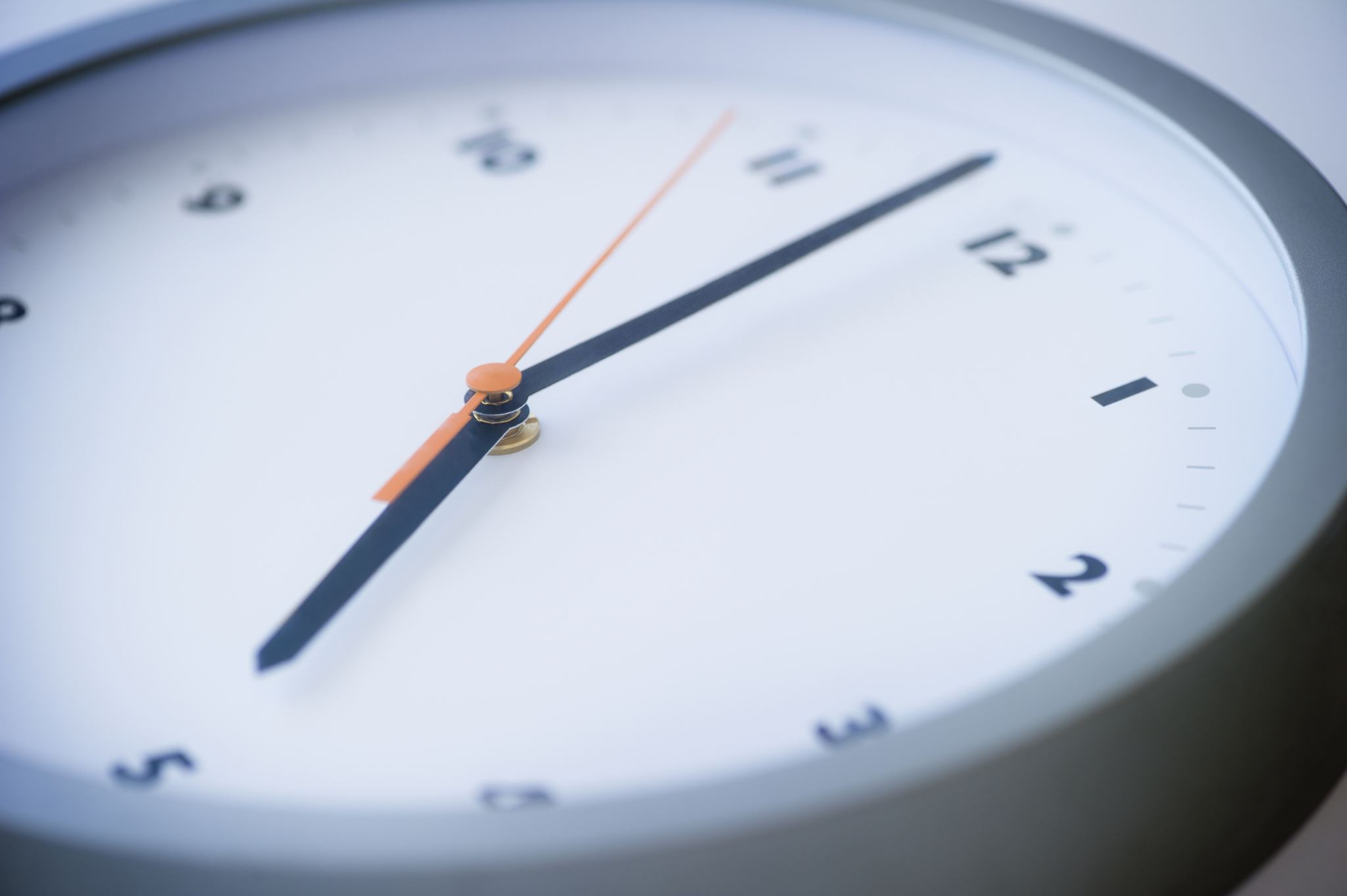 Perché l’uomo introduce il concetto di tempo nella vita?
8
Evoluzione/cambiamento dell’uomo e delle cose
Pierluigi Paolucci (Istituto Nazionale di Fisica Nucleare di Napoli e CERN)
9
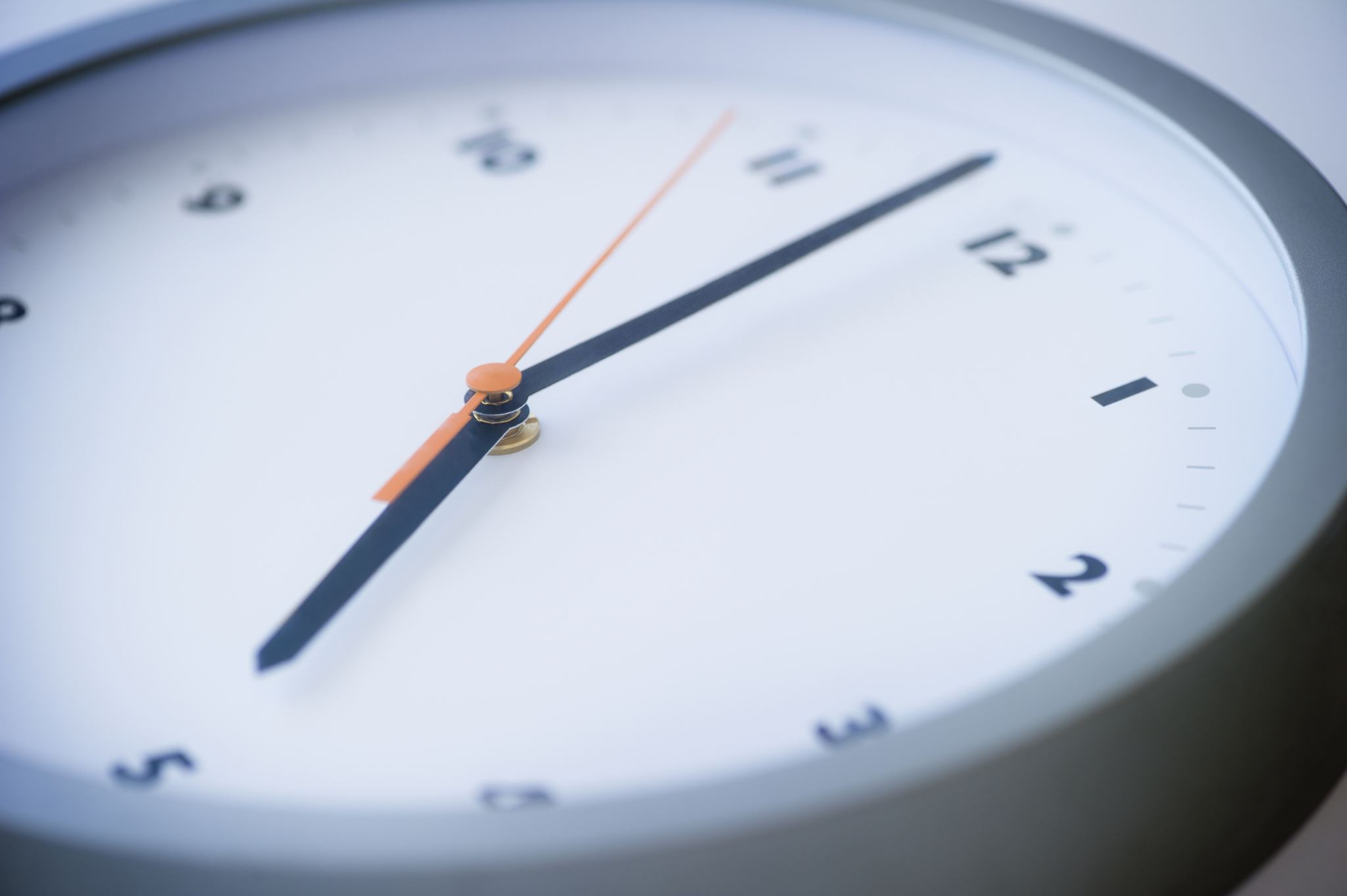 E nella Scienza?
10
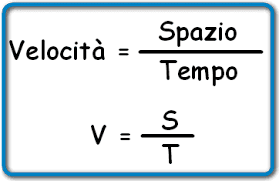 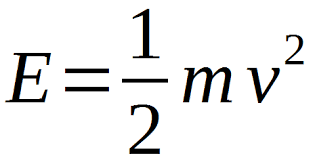 Per spiegare l’universo e la sua evoluzione
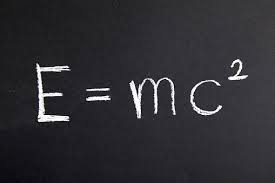 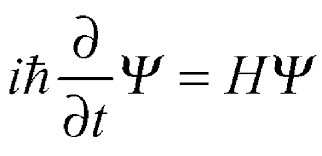 11
Pierluigi Paolucci (Istituto Nazionale di Fisica Nucleare di Napoli e CERN)
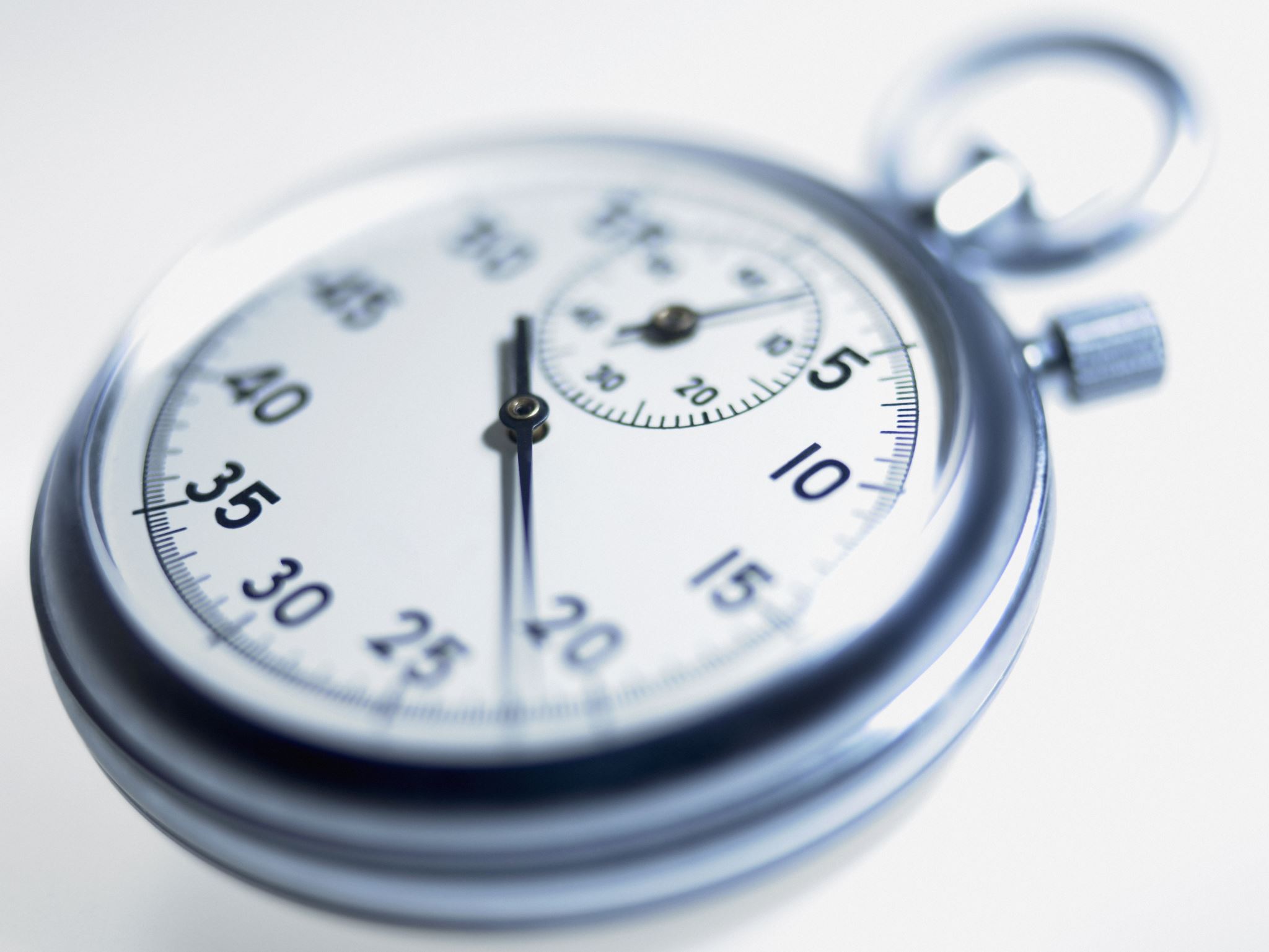 Come possiamo definire il tempo?
Time is the continued sequence of existence and events that occurs in an apparently irreversible succession from the past, through the present, into the future.
Pierluigi Paolucci (Istituto Nazionale di Fisica Nucleare di Napoli e CERN)
12
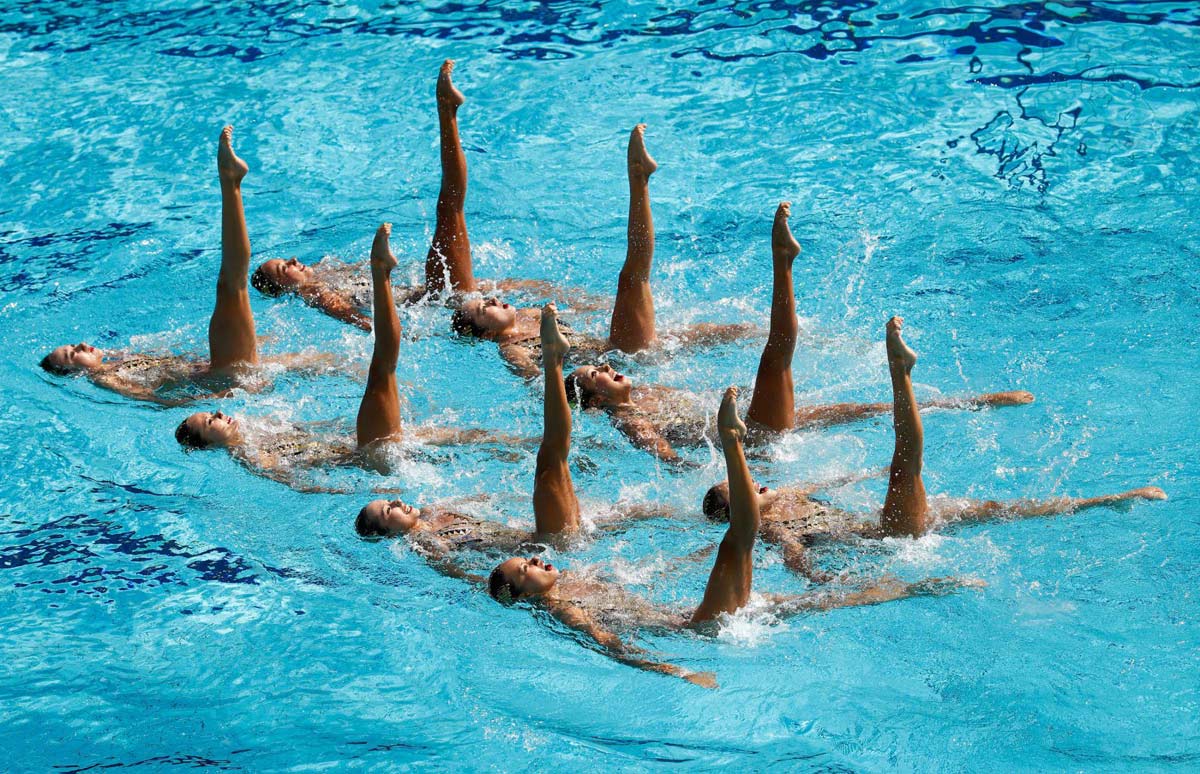 Possiamo davvero avere due eventi
contemporanei?
13
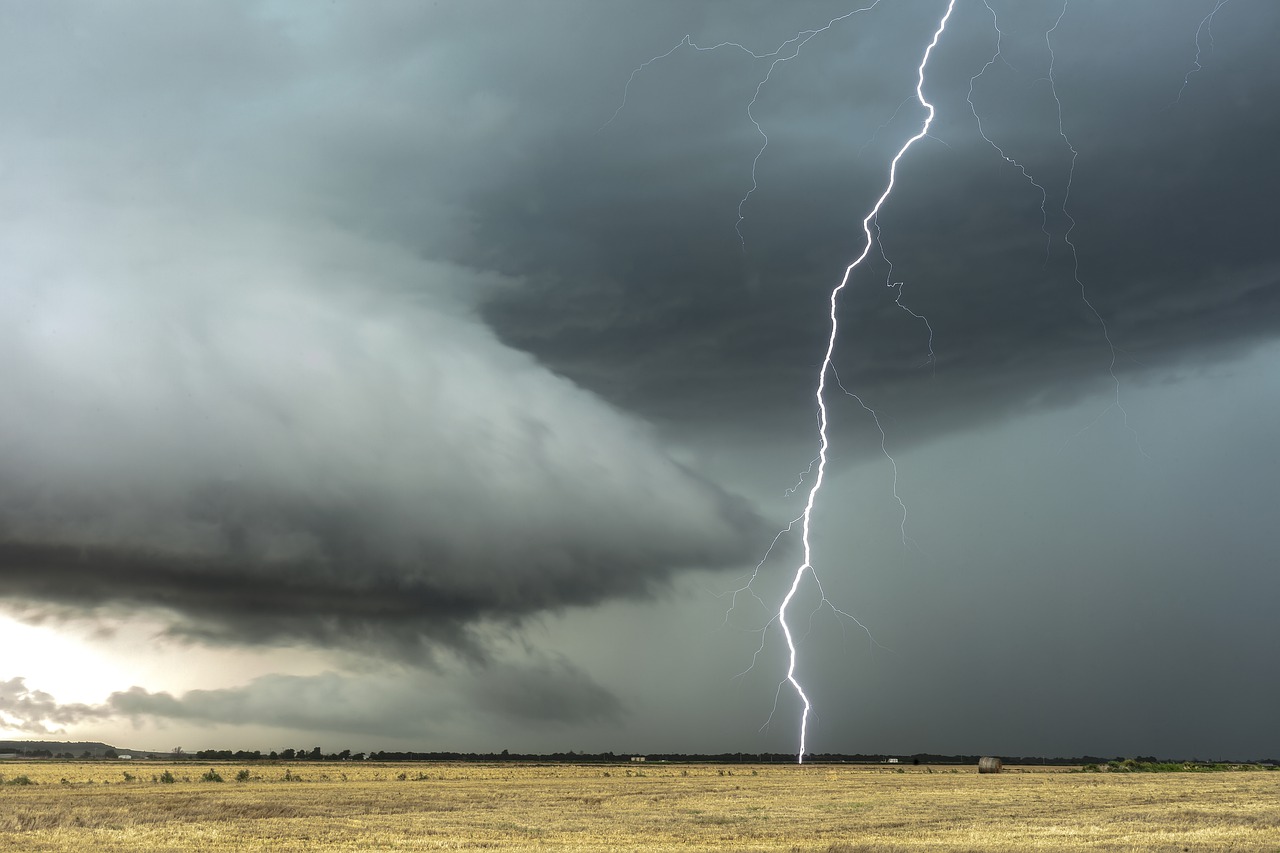 Nonostante sembrino non contemporanei lo sono.
Velocità del suono 1000 km/h
Velocità della luca 300.000 km/sec
Pierluigi Paolucci (Istituto Nazionale di Fisica Nucleare di Napoli e CERN)
14
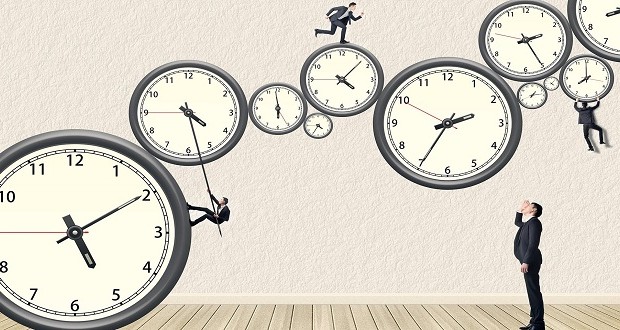 La velocità del tempo
A che velocità scorre il tempo?
La sua velocità è la stessa per tutti?
Possiamo misurarla?
15
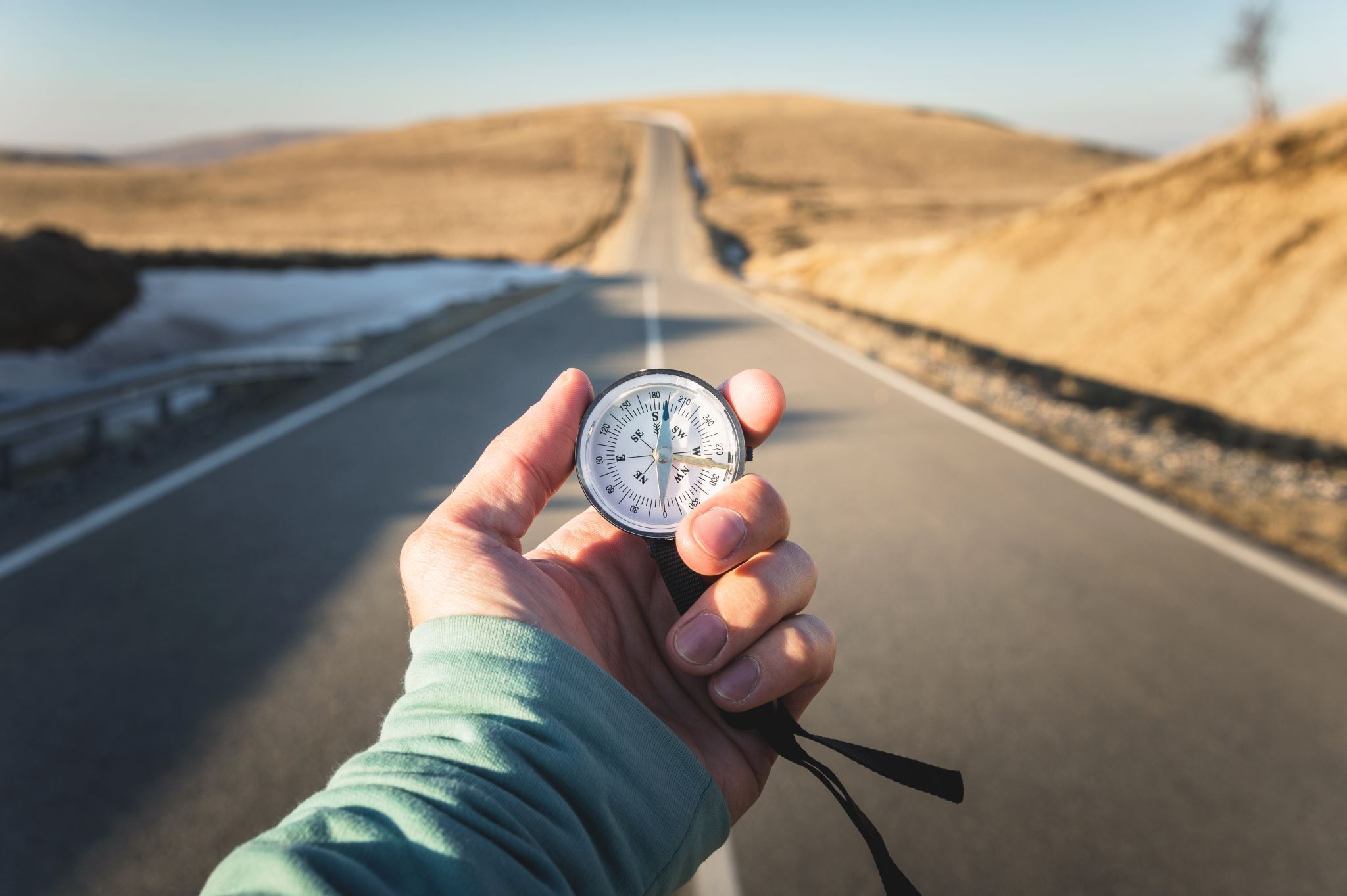 Possiamo andare indietro nel tempo, nel passato?e nel futuro?
Pierluigi Paolucci (Istituto Nazionale di Fisica Nucleare di Napoli e CERN)
16
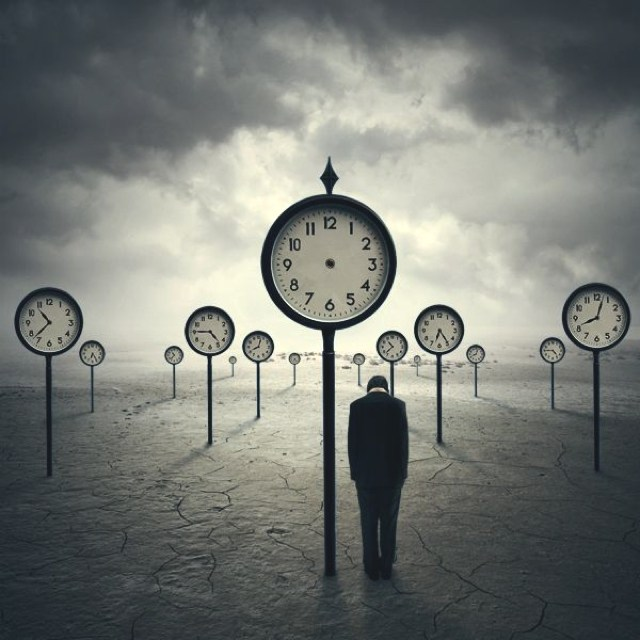 In fisica la direzione del tempo non è definita.Non c’è niente che ci dice che il tempo va solo in avanti.
17
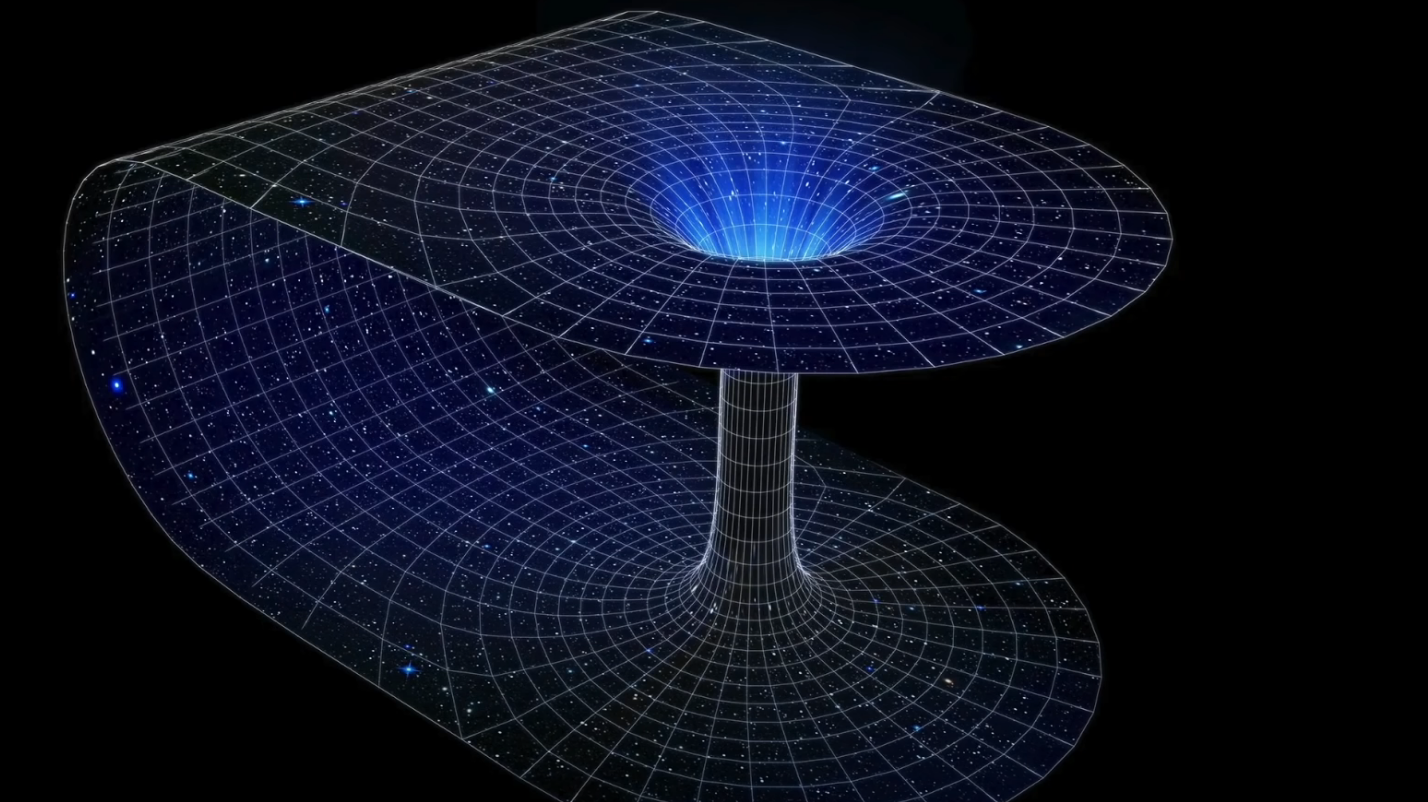 Viaggiare nel passato
passato
futuro
Pierluigi Paolucci (Istituto Nazionale di Fisica Nucleare di Napoli e CERN)
18
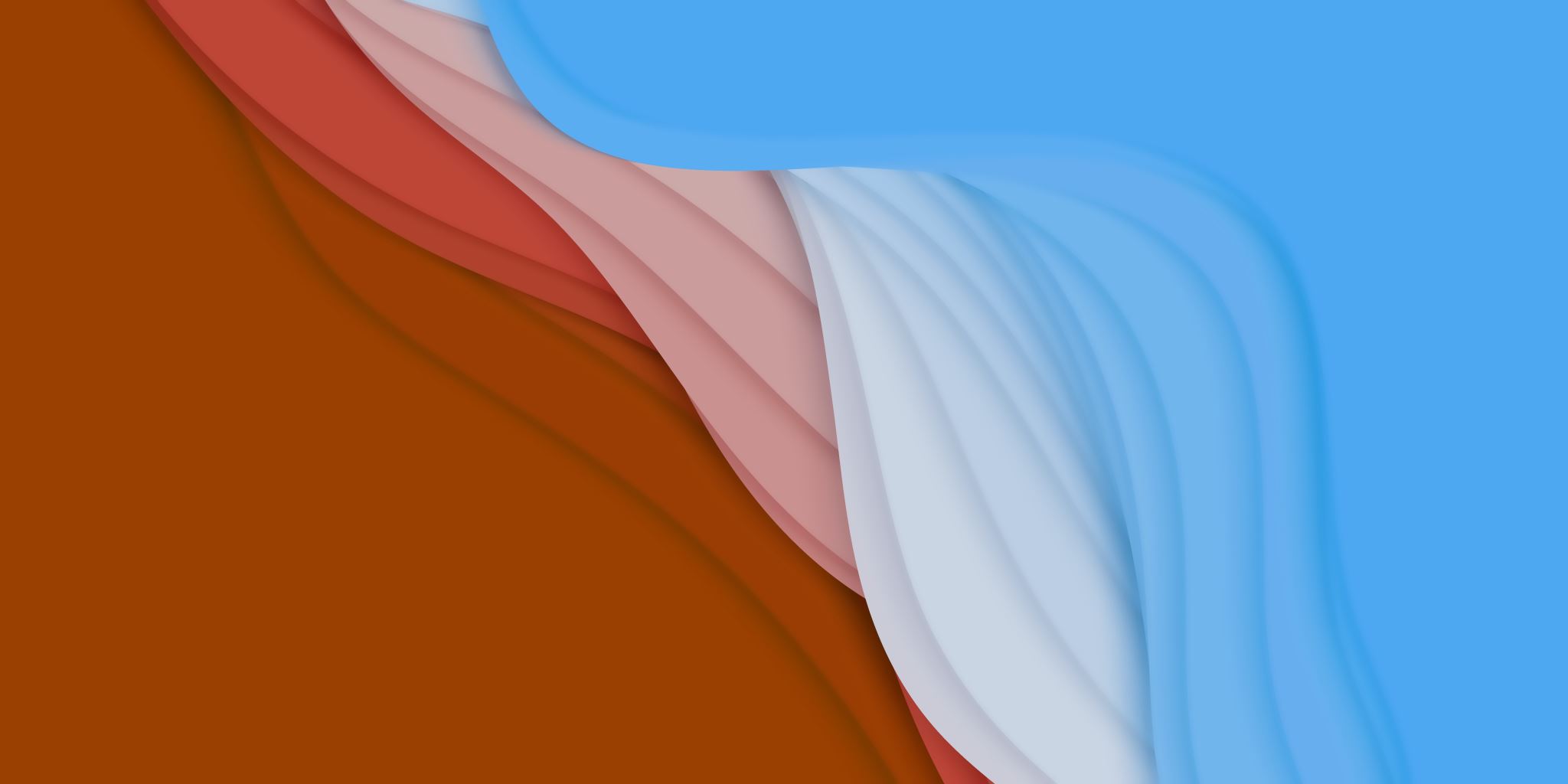 Vediamo come l’arte reagisce a questo cambio epocale del concetto di tempo
Pierluigi Paolucci (Istituto Nazionale di Fisica Nucleare di Napoli e CERN)
19
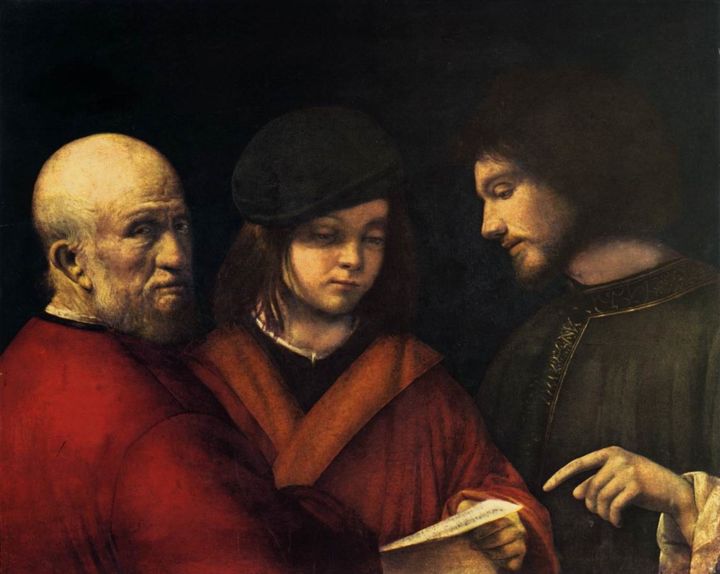 Come possiamo rappresentare il tempo
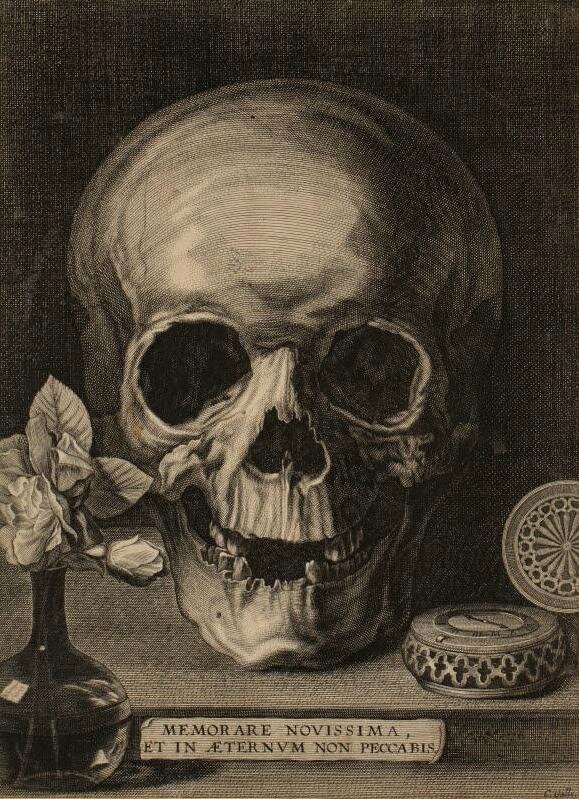 Orologi, clessidre, sabbia
Invecchiamento
Usura
Nascita
Vita
Acqua
Pierluigi Paolucci (Istituto Nazionale di Fisica Nucleare di Napoli e CERN)
20
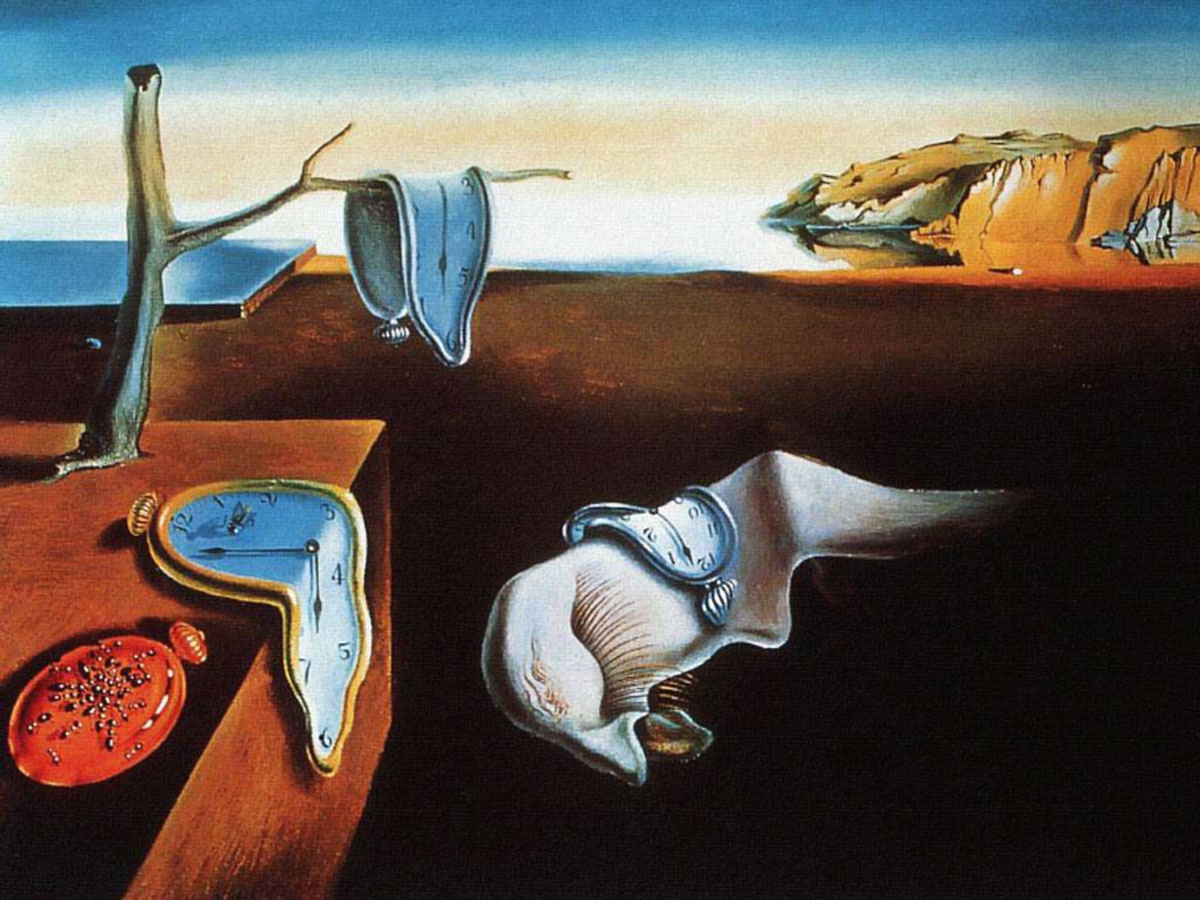 Dali - La persistenza della memoria (1931)
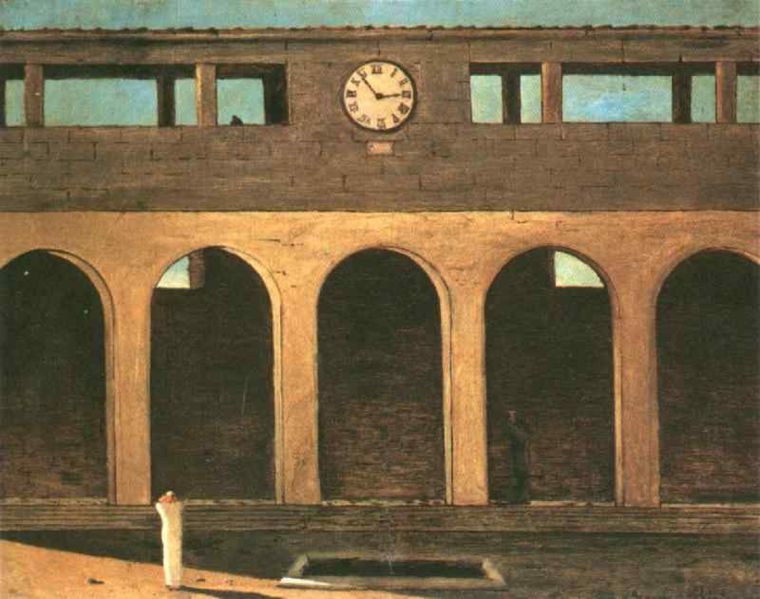 22
De Chirico - Enigma dell’ora (1911)
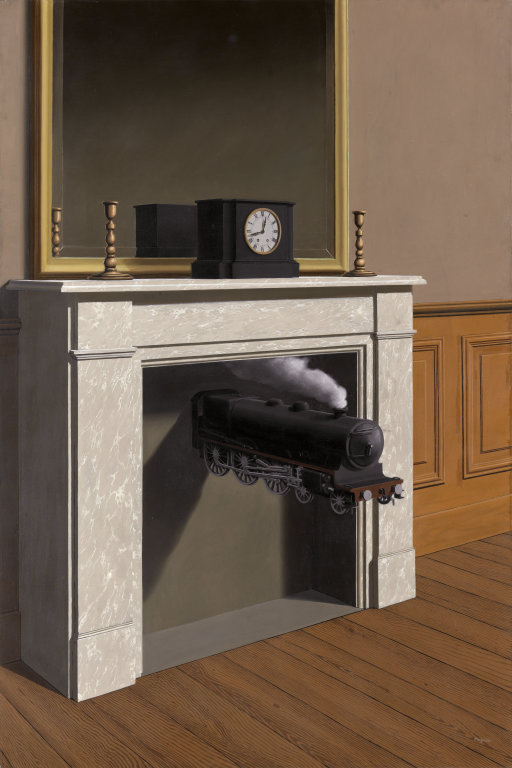 23
Magritte– Time transfixed (1935)
Pierluigi Paolucci (Istituto Nazionale di Fisica Nucleare di Napoli e CERN)
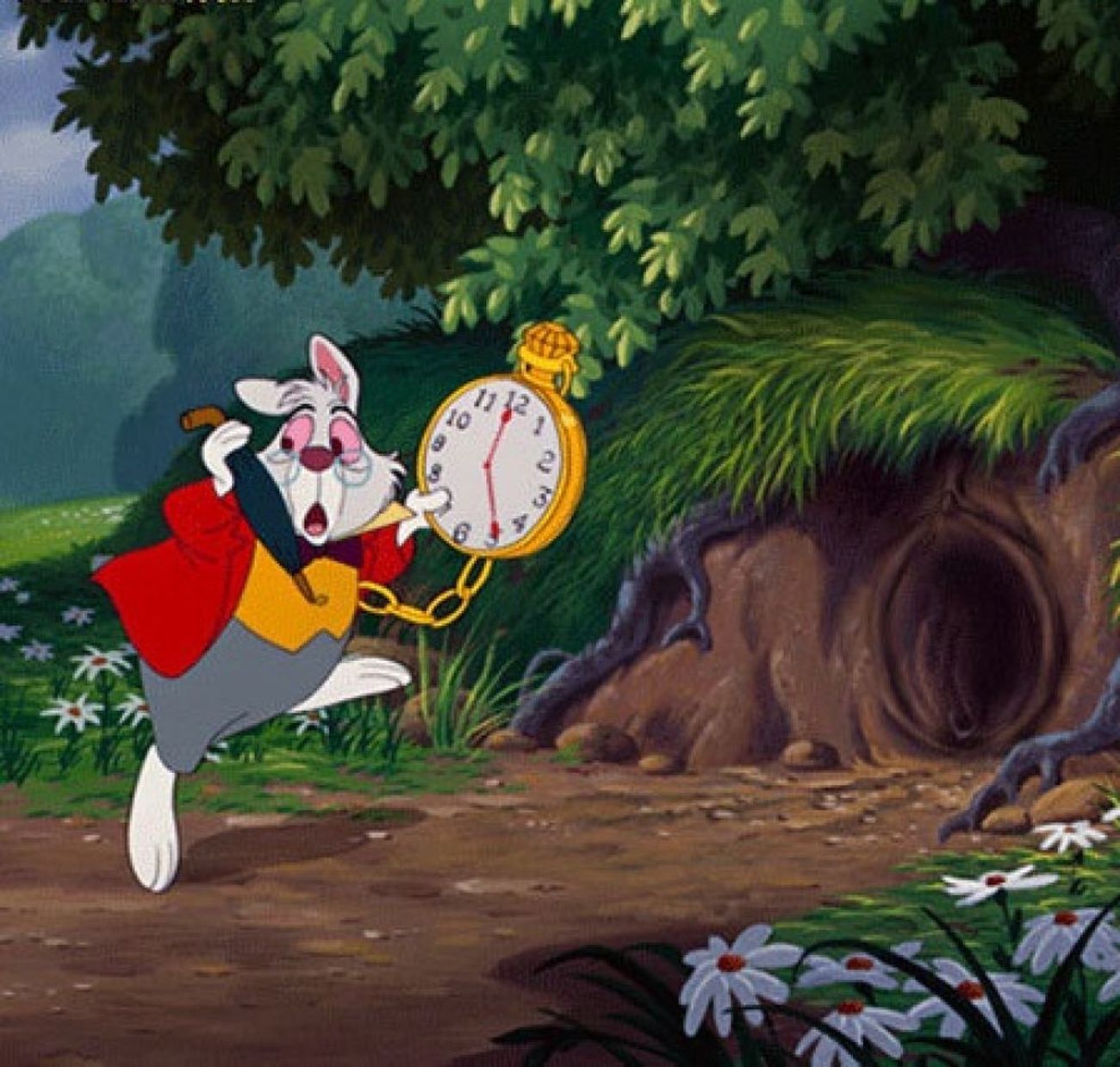 E’ tardi
24
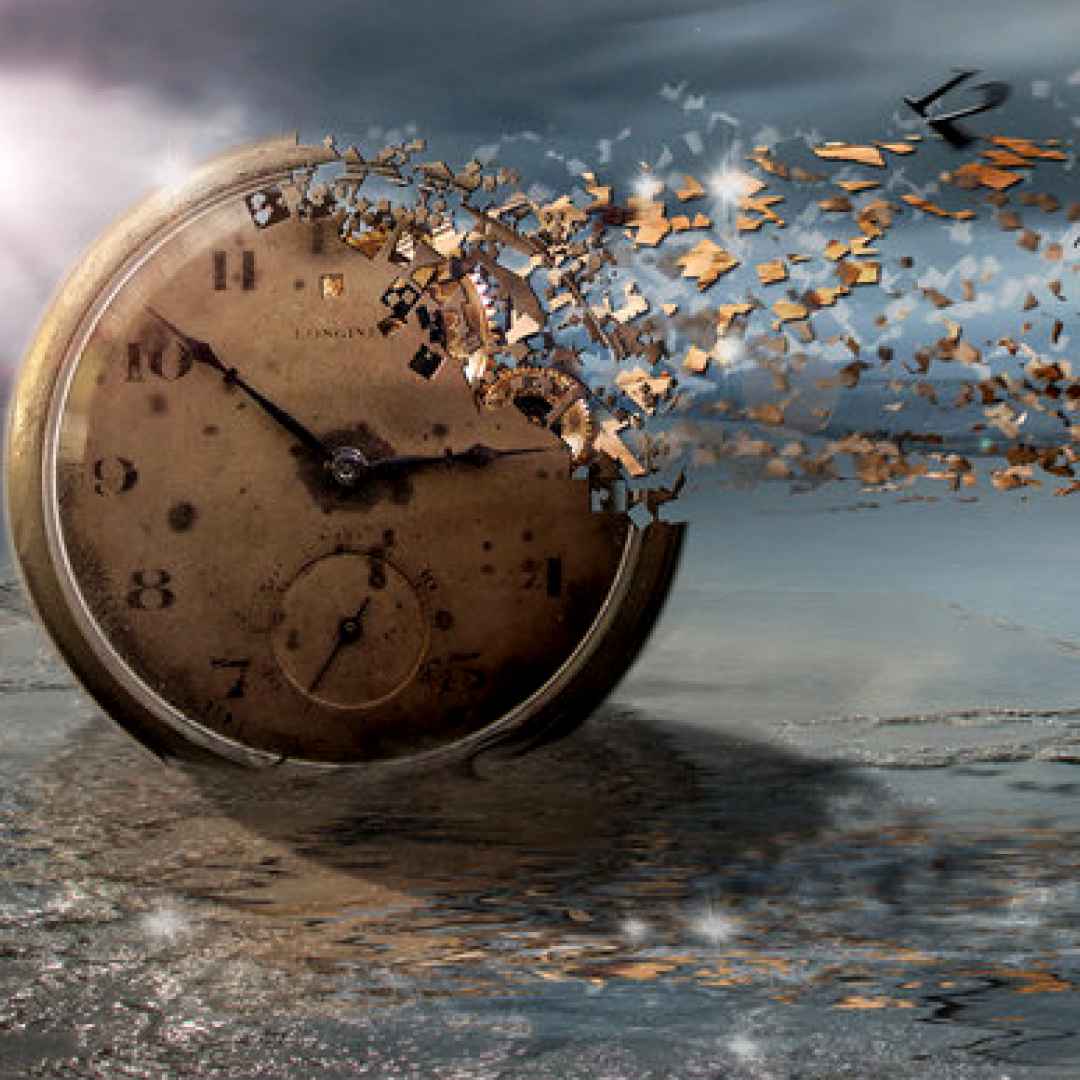 Conclusione dell’esercizio sul tempo
Convertire un concetto scientifico in un’opera d’arte è un processo di sintesi molto complesso. 
Come procedere?
Discuterne in classe e con il proprio gruppo di lavoro
Porsi molte domande e cercare alcune risposte
Provare a decontestualizzare il concetto (il tempo per esempio)
Scegliere la tecnica artistica più adatta a voi
Pierluigi Paolucci (Istituto Nazionale di Fisica Nucleare di Napoli e CERN)
25
Questa foto di Autore sconosciuto è concesso in licenza da CC BY
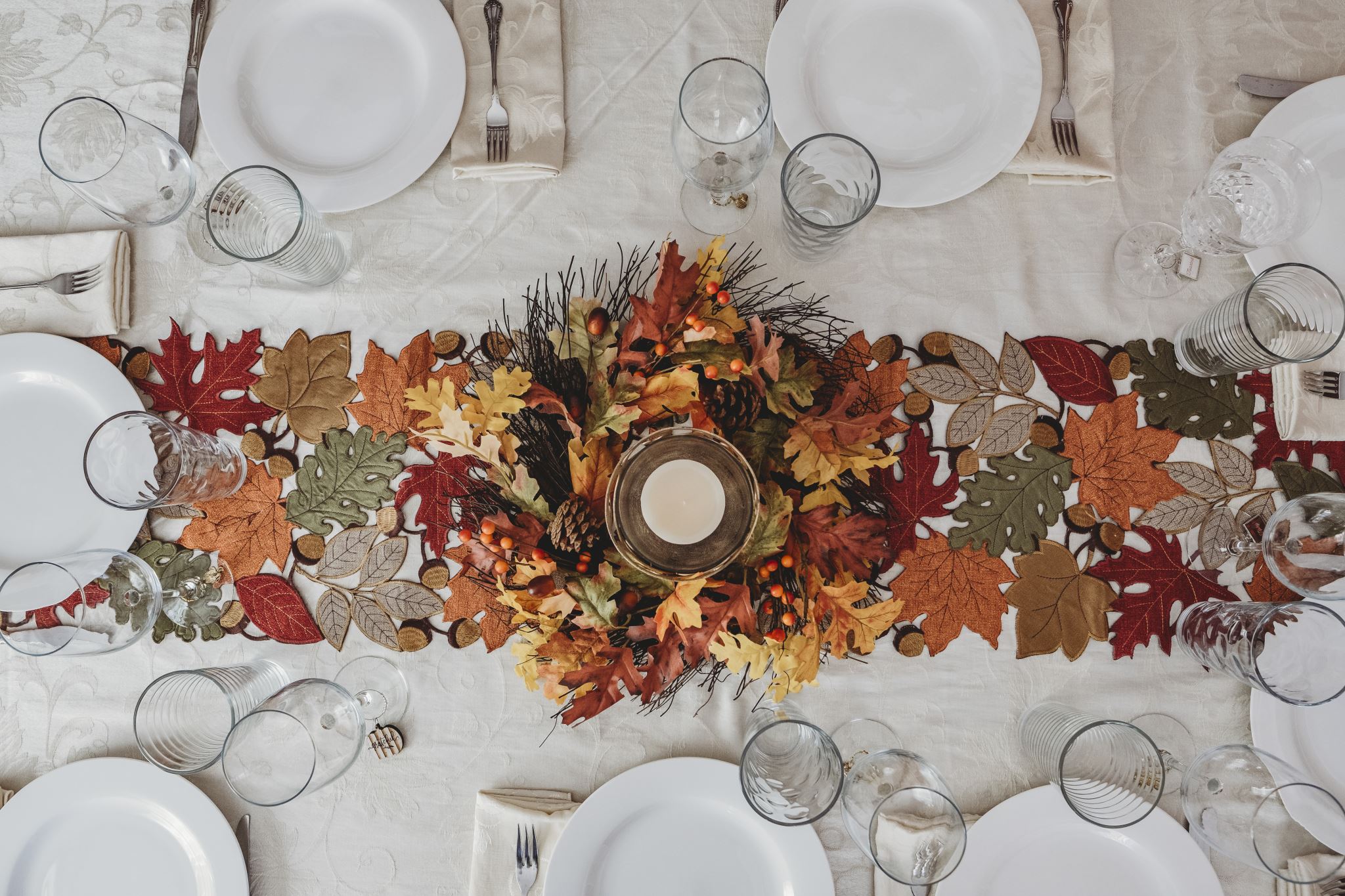 Grazie per l’attenzione
Pierluigi Paolucci (Istituto Nazionale di Fisica Nucleare di Napoli e CERN)
26